Альтернативная энергетика
Альтернативная энергетика — совокупность перспективных способов получения энергии, которые распространены не так широко, как традиционные, однако представляют интерес из-за выгодности их использования и, как правило, низком риске причинения вреда окружающей среде.
Ветроэнергетика
Запасы энергии ветра более чем в сто раз превышают запасы гидроэнергии всех рек планеты.
Общая установленная мощность составляет около 250 ГВт
Мощность высотных потоков ветра (на высотах 7-14 км) примерно в 10-15 раз выше, чем у приземных. Эти потоки обладают постоянством, почти не меняясь в течение года. Возможно использование потоков, расположенных даже над густонаселёнными территориями (например — городами), без ущерба для хозяйственной деятельности.
Рост ветроэнергетики составляет около 30% в год. При таких темпах к 2030 году 29% мирового производства электроэнергии будет приходится на ветроэнергетику.
Некоторые страны особенно интенсивно развивают ветроэнергетику, в частности, на 2011 год в Дании помощью ветрогенераторов производится 28 % всего электричества
Геотермальная энергетика
Геотермальная энергетика — направление энергетики, основанное на производстве электрической энергии за счёт энергии, содержащейся в недрах земли, на геотермальных станциях.
Главным достоинством геотермальной энергии является ее практическая неиссякаемость и полная независимость от условий окружающей среды, времени суток и года.
Суммарная мощность геотермальных электростанций мира составляет 10,5 ГВт
В Исландии 30 % (0,4 ГВт) электроэнергии вырабатывается геотермальными станциями. Лидером является США, мощность электростанций 3,0 ГВт или 0,3 от общей выработки электроэнергии.
Гидроэнергетика
Гидроэнергетика — область хозяйственно-экономической деятельности человека, совокупность больших естественных и искусственных подсистем, служащих для преобразования энергии водного потока в электрическую энергию.
Гидроэнергетика обеспечивает порядка 800 ГВт, что соответствует 20% всей вырабатываемой электроэнергии мира. Большая часть энергии вырабатывается Китаем, Канадой, Бразилией, США и Россией.
Некоторые страны практически или полностью перешли на гидроэнергетику. Например в Норвегии вырабатывается 98 % электроэнергии ГЭС.
Космическая энергетика
Космическая энергетика — вид альтернативной энергетики, предусматривающий использование энергии Солнца для выработки электроэнергии, с расположением энергетической станции на Луне или земной орбите.
Энергия будет передаваться радиоволнами с помощью громадных 20 километровых антенн. Второй способ передачи который может использоваться это передача световым лучом с помощью лазеров и прием свето-уловителем на земле.
Космическая солнечная энергия — энергия, которую получают за пределами атмосферы Земли. При отсутствии загазованности атмосферы или облаков, на Землю падает примерно 35 % энергии от той, которая попала в атмосферу. Кроме того, правильно выбрав траекторию орбиты, можно получать энергию около 96 % времени. Таким образом, фотоэлектрические панели на геостационарной орбите Земли (на высоте 36000 км) будет получать в среднем в восемь раз больше света, чем панели на поверхности Земли и даже больше когда космический аппарат будет ближе к Солнцу чем Земля. Дополнительным преимуществом является тот факт, что в космосе нет проблемы с весом или коррозии металлов из-за отсутствия атмосферы. С другой стороны, главный недостаток Космической энергетики и по сей день является её высокая стоимость. Другим недостатком является тот факт, что при передаче энергии на поверхность Земли будет потеря, по крайней мере 40-50 %.
Солнечная энергетика
Солнечная энергетика — направление нетрадиционной энергетики, основанное на непосредственном использовании солнечного излучения для получения энергии в каком-либо виде.
На весь мир приходится 40 ГВт вырабатываемой солнечной электроэнергии.
Лидером по производству солнечной электроэнергии является Германия, вырабатывающая 17 ГВт.
Через 40 лет 20 % всей электроэнергии будет вырабатываться из энергии Солнца.
УТС
Управляемый термоядерный синтез (УТС) — синтез более тяжёлых атомных ядер из более лёгких с целью получения энергии.
На рисунке представлена реакция дейтерий-
   тритий
В перспективе можно использовать реакцию дейтерий — гелий-3, где выход энергии 18,4 МэВ.
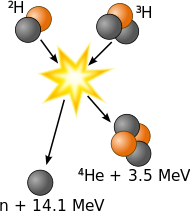